Figure 3. (A) Negative correlation between FA values and RSA in PFC. (B) Negative correlation between FA values and RSA ...
Cereb Cortex, Volume 25, Issue 4, April 2015, Pages 983–990, https://doi.org/10.1093/cercor/bht289
The content of this slide may be subject to copyright: please see the slide notes for details.
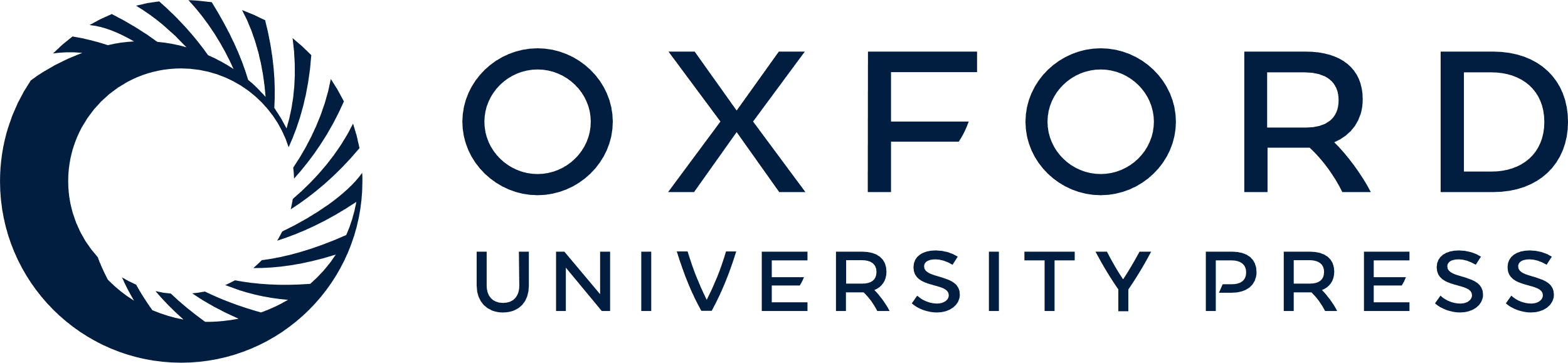 [Speaker Notes: Figure 3. (A) Negative correlation between FA values and RSA in PFC. (B) Negative correlation between FA values and RSA in MTL.


Unless provided in the caption above, the following copyright applies to the content of this slide: © The Author 2013. Published by Oxford University Press. All rights reserved. For Permissions, please e-mail: journals.permissions@oup.com]